Tema 1:El desarrollo de una institución occidental en una cultura oriental. El caso de Japón
Yochien y Hoikuen
Normas Nacionales para la Educación Preescolar
El Ministerio de Educación en Japón establece cinco objetivos para la educación preescolar
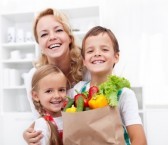 Fomentar los hábitos básicos para la vida cotidiana y las actitudes necesarias para llevar una vida sana, segura y feliz y para sentar los fundamentos de mentes y cuerpos íntegros.
Cada dia en la escuela se fomenta los hábitos para una vida integra desde decir los buenos días, estar en convivencia con los demás, hábitos de higiene y alimentación a la hora del lonche y la activación física que se lleva acabo en las mañanas.
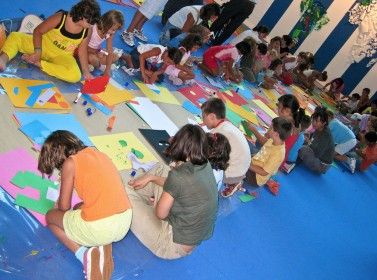 En el trabajo diario debe de haber un trabajo de confianza donde los niños se sientan seguros, protegidos y al mismo tiempo puedan expresar lo que piensan o sienten.
Fomentar el afecto y la confianza hacia los demás y cultivar actitudes de autonomía y de cooperación y para despertar la moralidad.
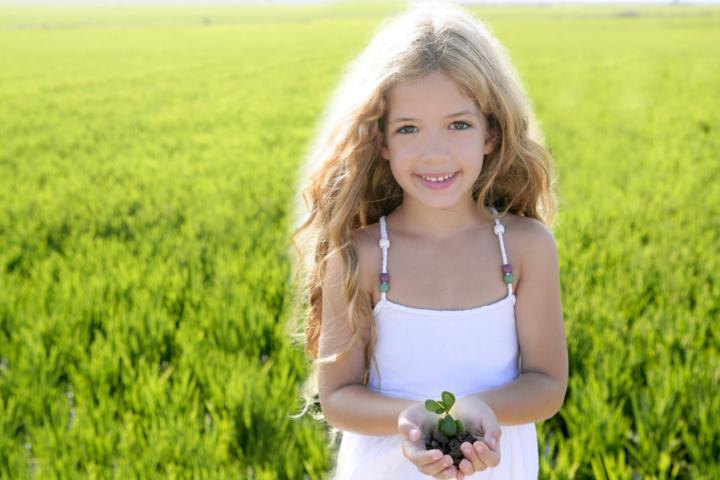 Fomentar el interés y preocupación por la naturaleza y el entorno y cultivar la riqueza de sentimientos y la capacidad de pensar en estas cosas.
Cuando los niños interactúan con el medio que los rodea debemos crearles esa conciencia de cuidarla, se podría traducir al campo formativo de Exploración y conocimiento del mundo.
Fomentar, en la vida diaria, el interés y la preocupación por el lenguaje y cultivar el gozo por hablar y escuchar y el sentido del lenguaje.
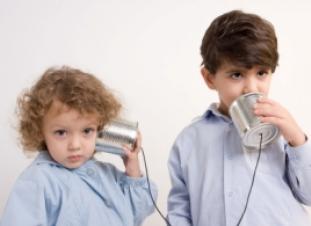 El que los niños estén relacionándose tanto con sus iguales como con personas adultas le ayudan a desarrollar y fortalecer su lenguaje, cumpliendo ese papel importante la escuela.
Además del lenguaje, el valor de la naturaleza, la confianza y seguridad de los niños, como los hábitos para una vida mejor, en la escuela se permite que los niños se expresen de diversas formas como por ejemplo con las artes. Se puede reflejar en el campo formativo Expresión y Apreciación Artística.
Fomentar una riqueza de emociones a través de diversas experiencias y fomentar la creatividad.
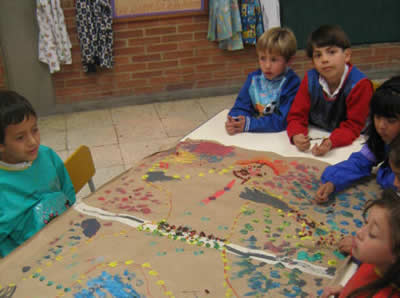